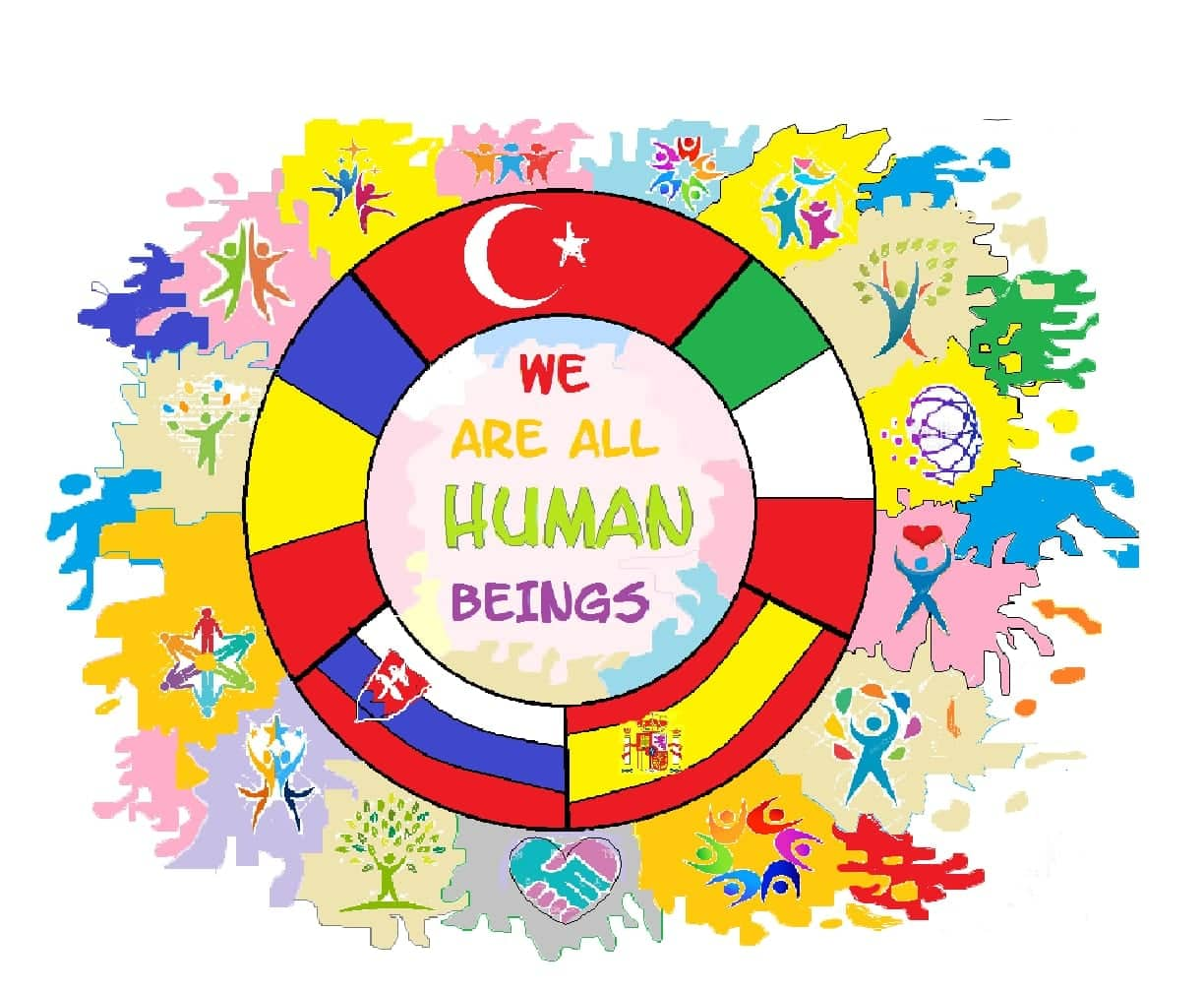 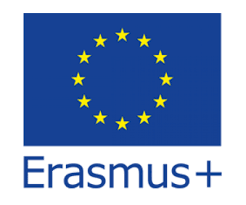 BROJURE-ERASMUS
WIEN
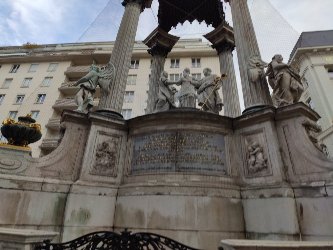 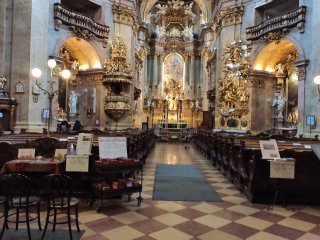 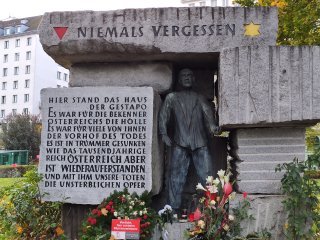 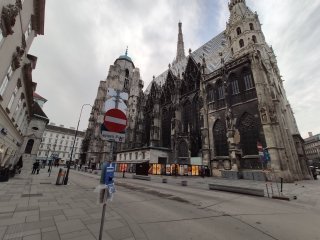 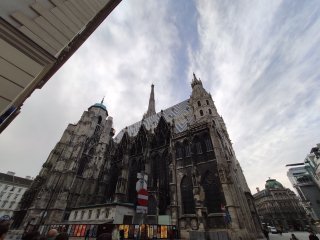 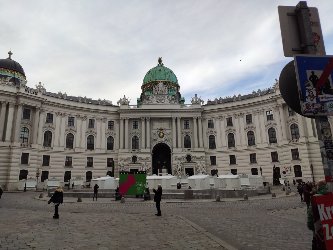 BRATISLAVA
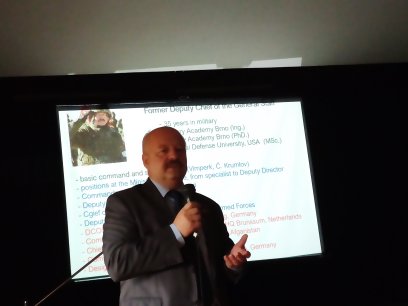 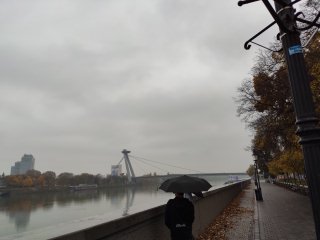 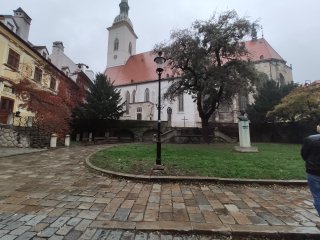 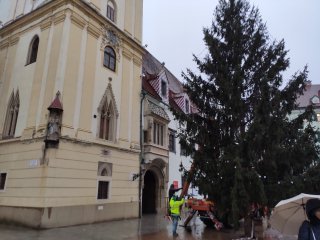 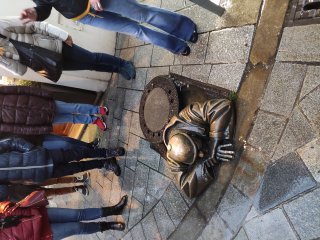 TRNAVA
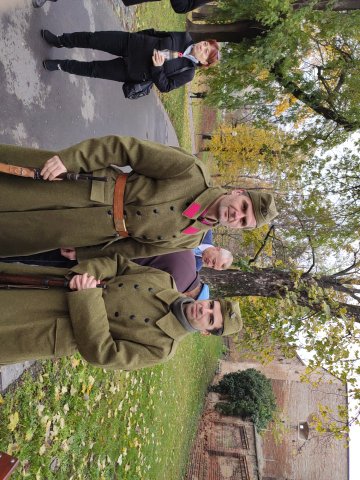 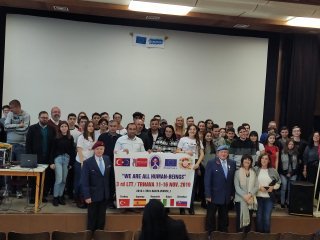 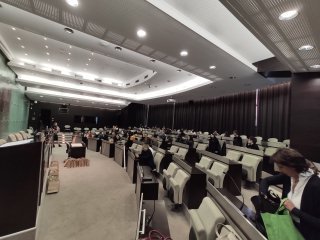 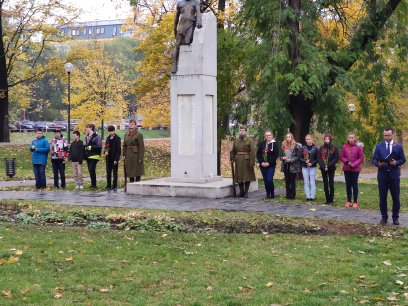 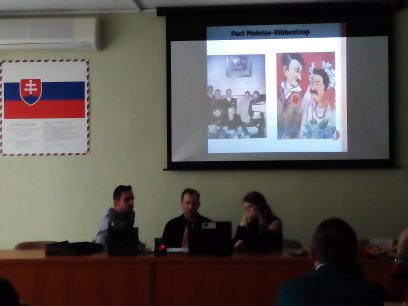 BANSKA BYSTRICA
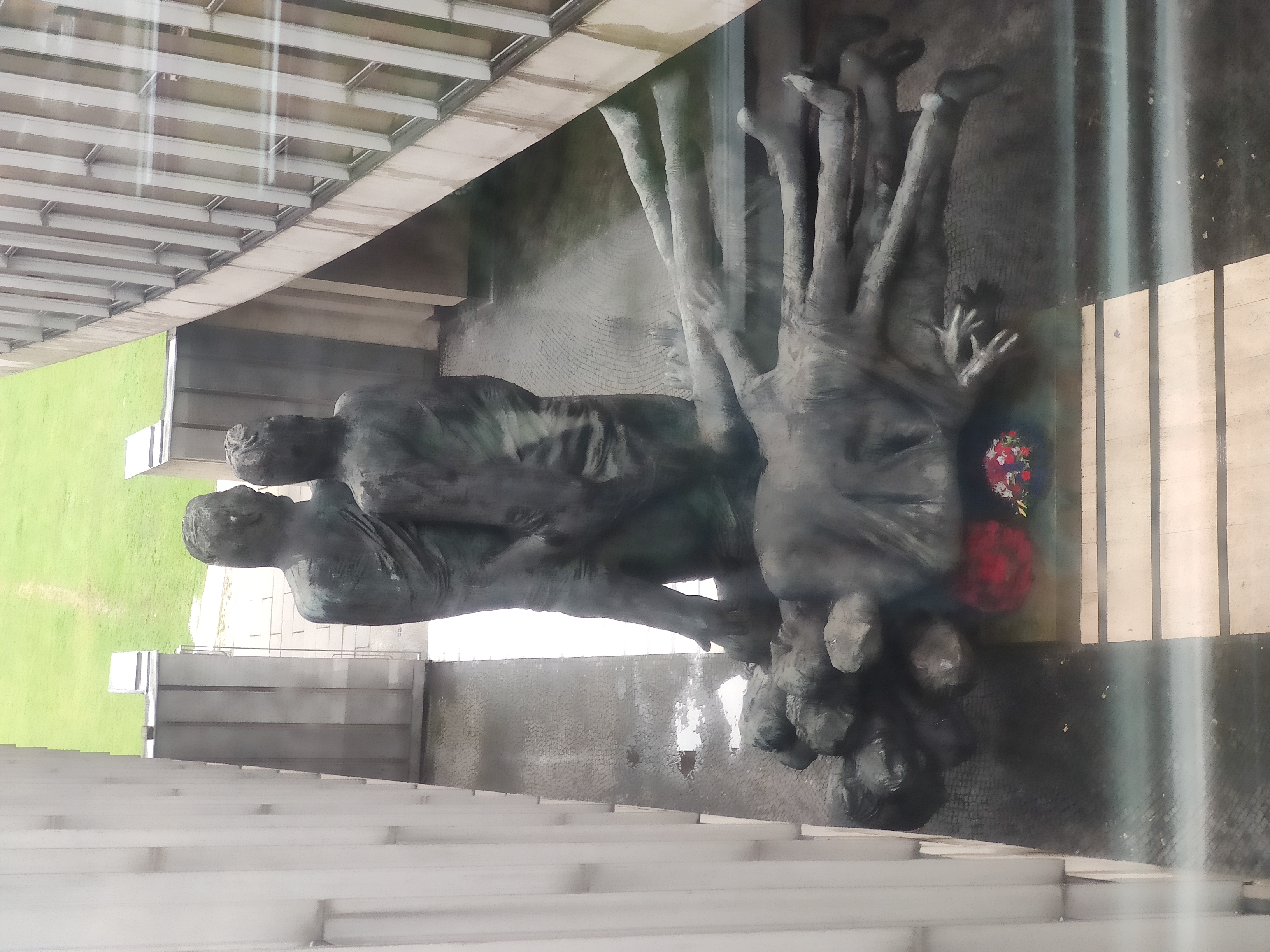 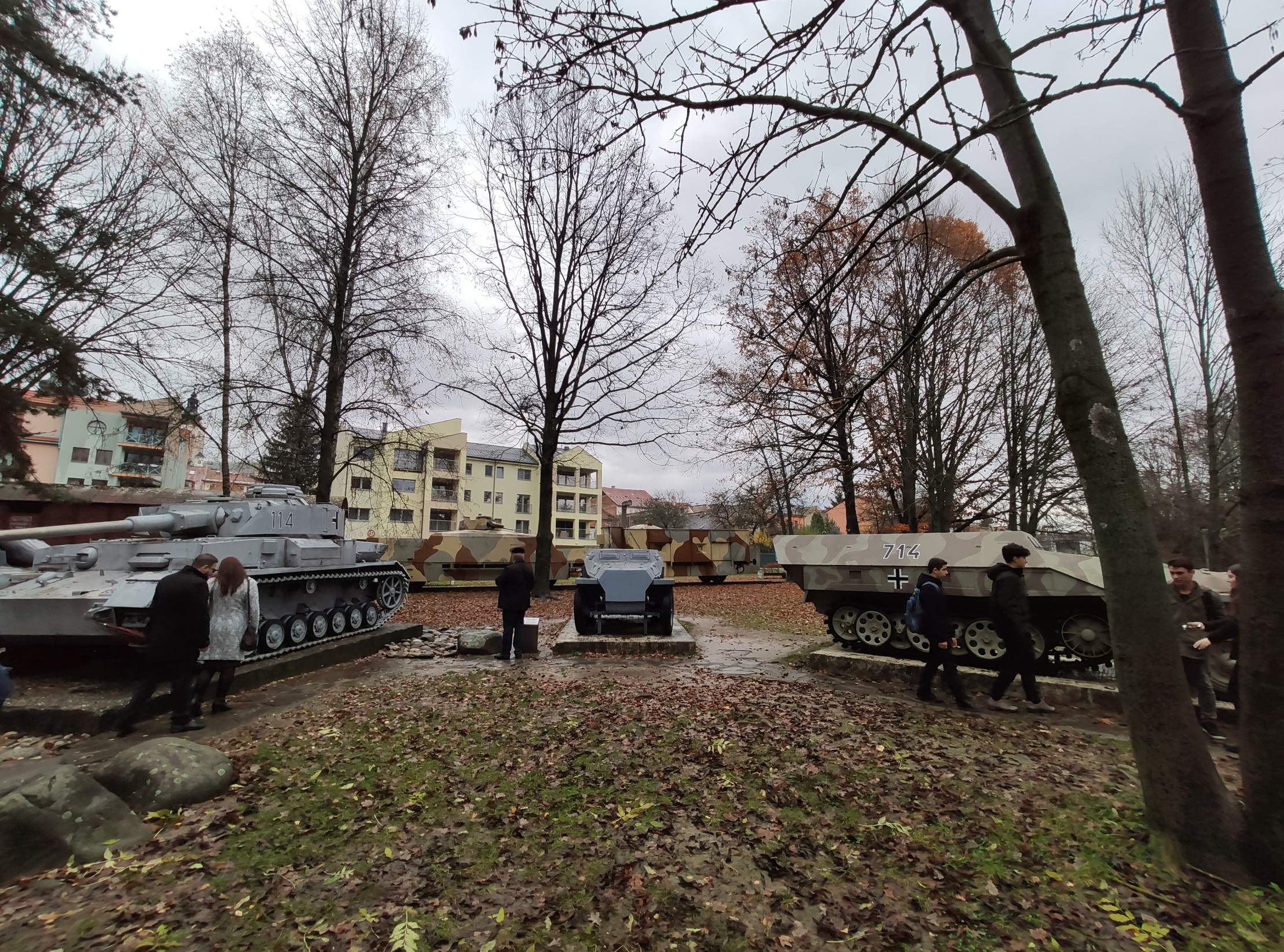 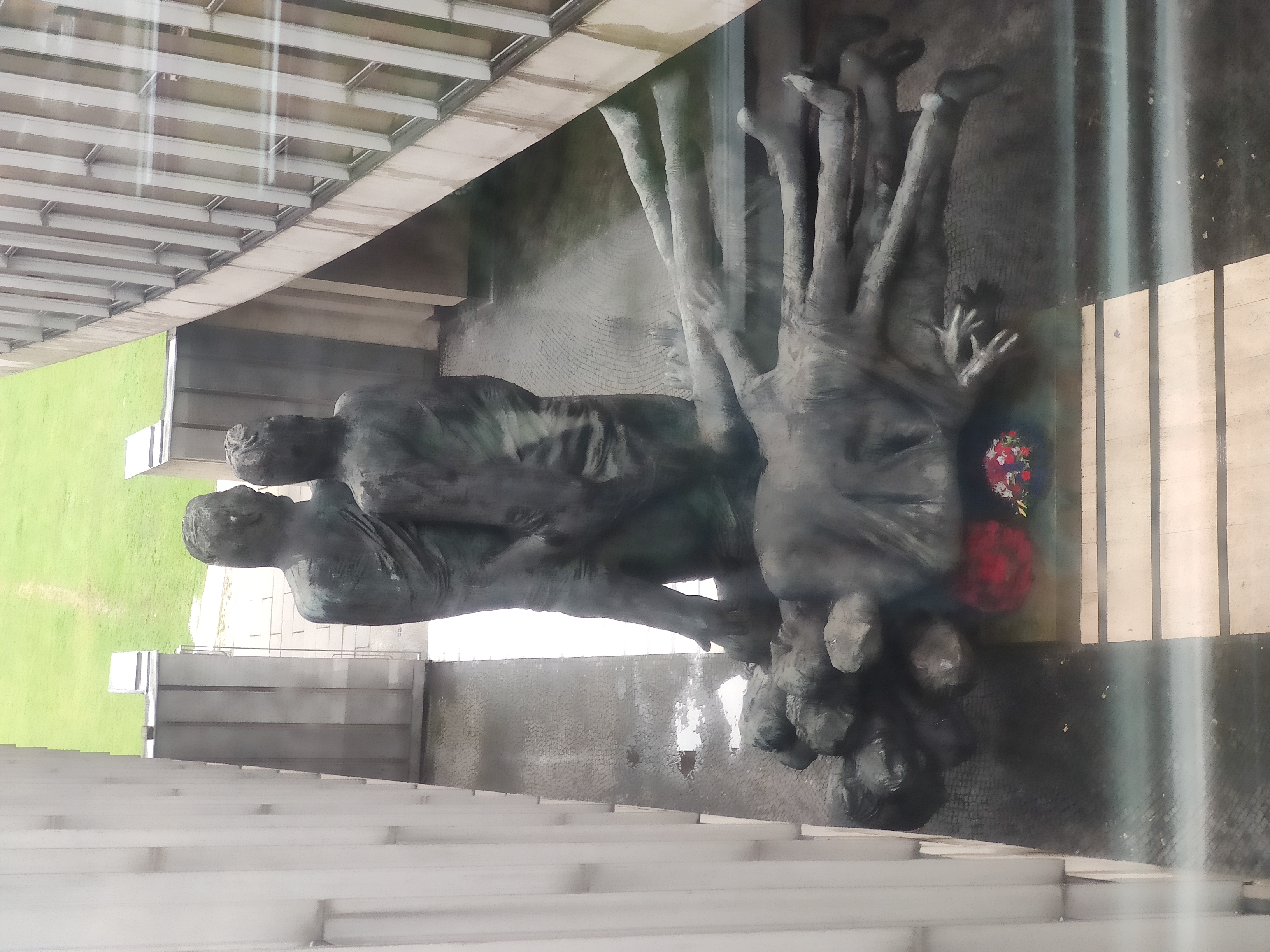 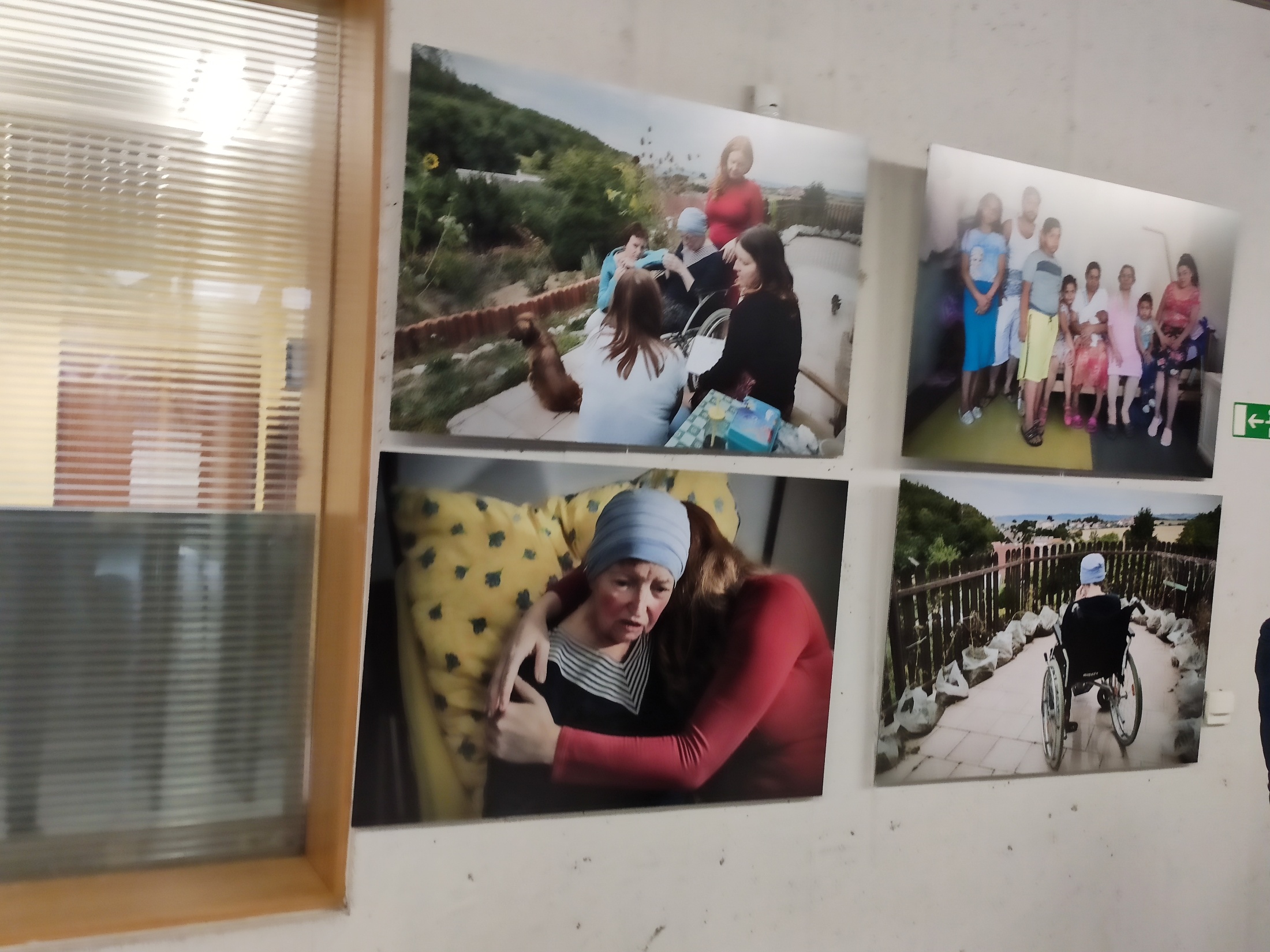 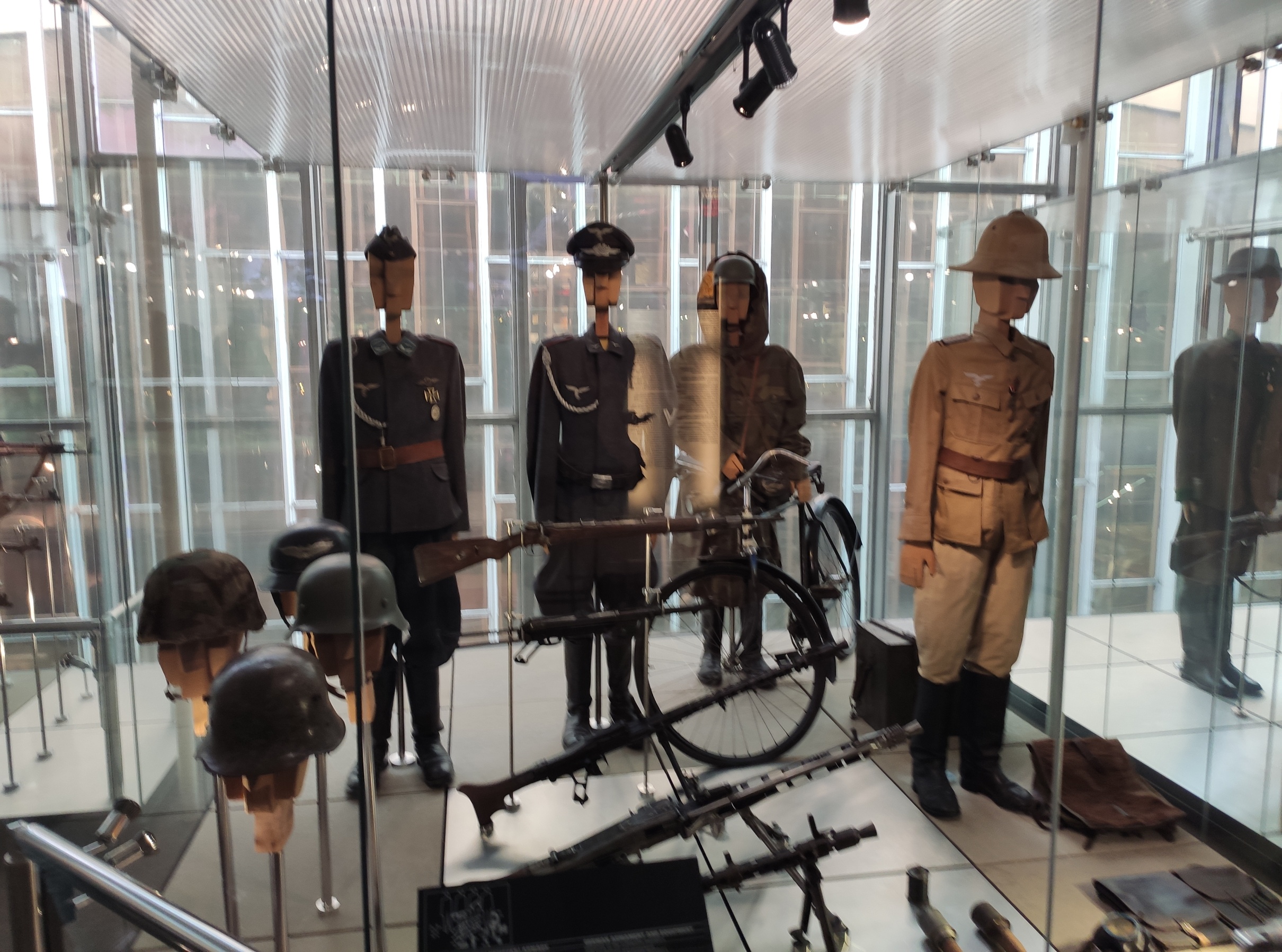 SERED NATIONAL HOLOCOUT MUSEUM
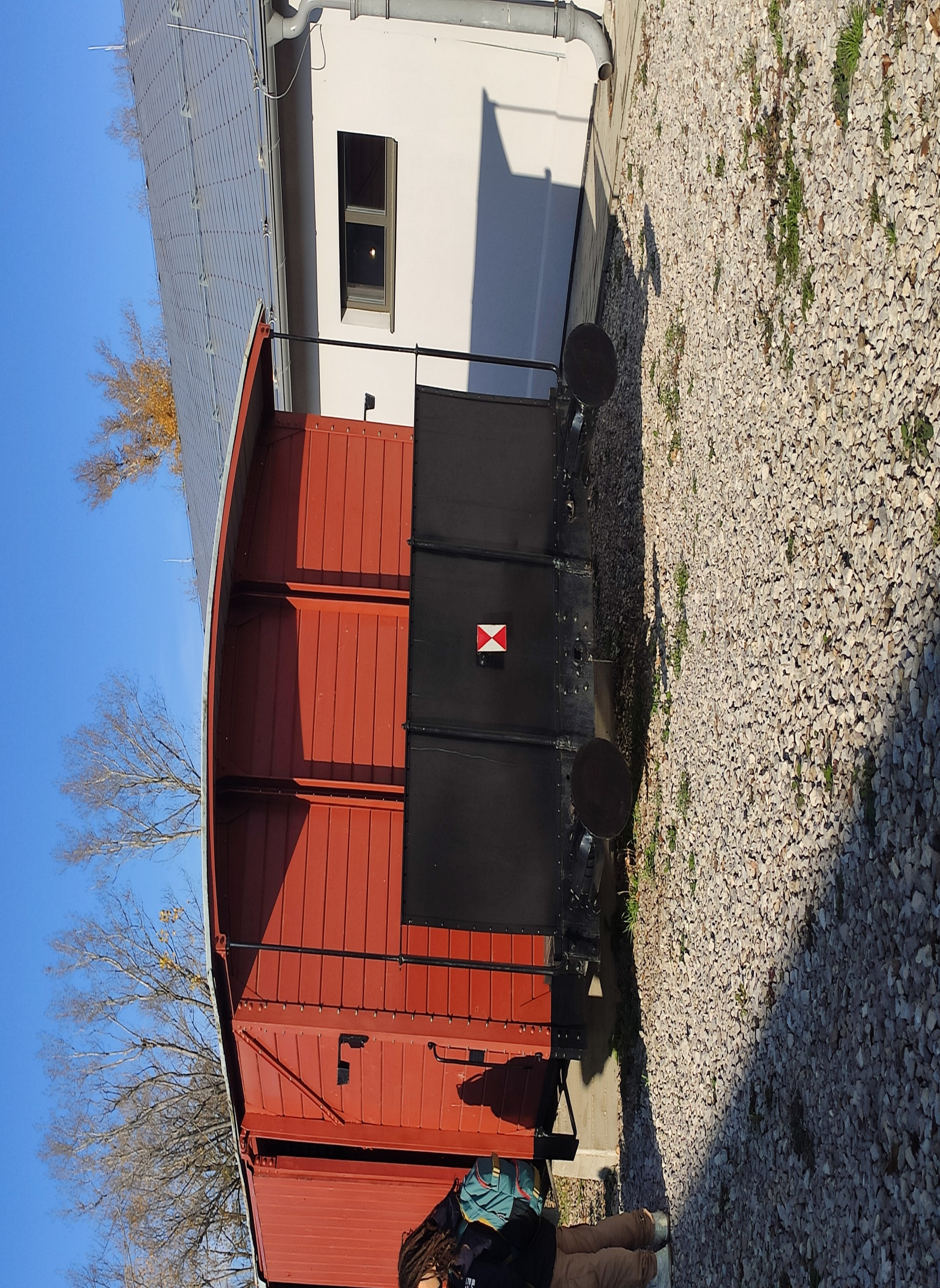 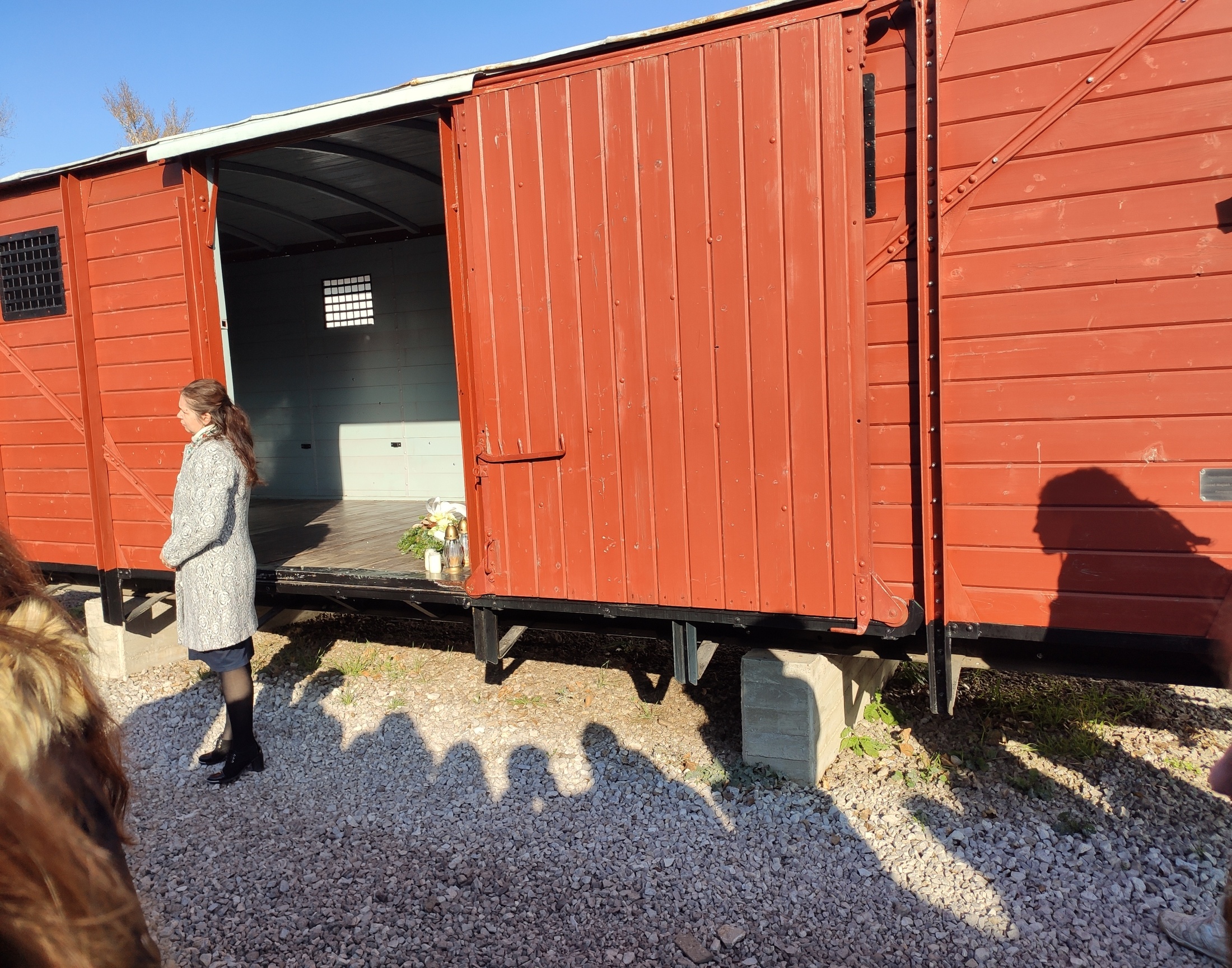 BLUE TEAM:ZEKI UGUR YILDIZABDULKADIR AYKUNOLAIA PENA FERNANDEZANICULAESEI ALEXSANDRUFERRARA ALESSIA MAJA BISTAKOVASTEVO MORONG PATRIK BRATEKADAM ZAVIS